Elektronický archív Slovenska  Vytvorenie osobného prostredia právnickej osoby
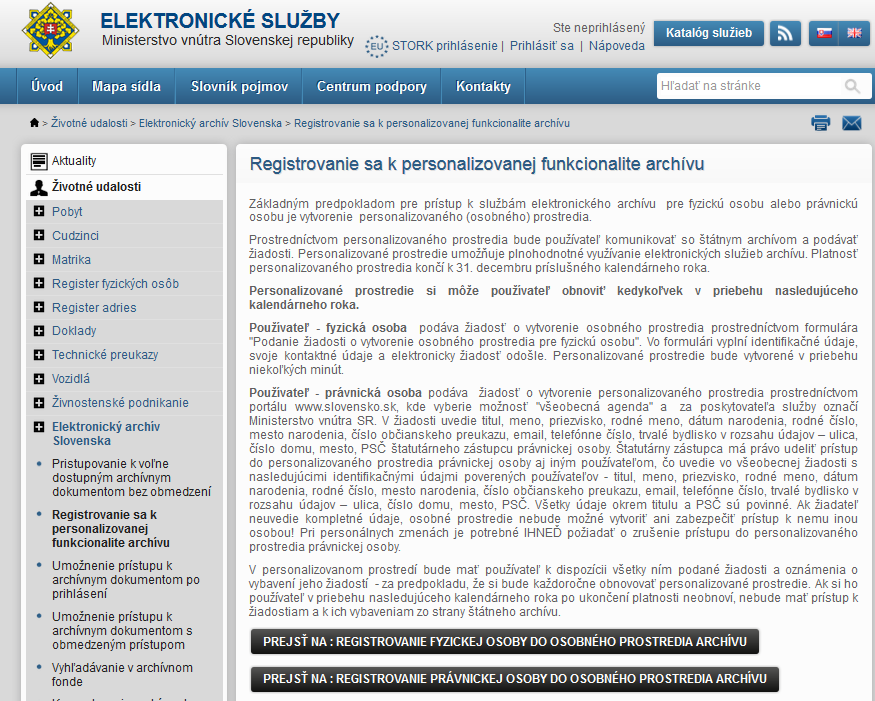 Registrovanie sa k personalizovanej funkcionalite archívu (osobné prostredie)
portál elektronických služieb Ministerstva vnútra Slovenskej republiky je prístupný na adrese https://portal.minv.sk 
odkaz – Registrovanie sa k personalizovanej funkcionalite archívu
Registrovanie právnickej osoby do osobného prostredia archívu

presmerovanie na portál www.slovensko.sk – všeobecná agenda,
platnosť osobného prostredia do 31.12. príslušného kalendárneho roka,
o obnovenie osobného prostredia PO treba opätovne požiadať.
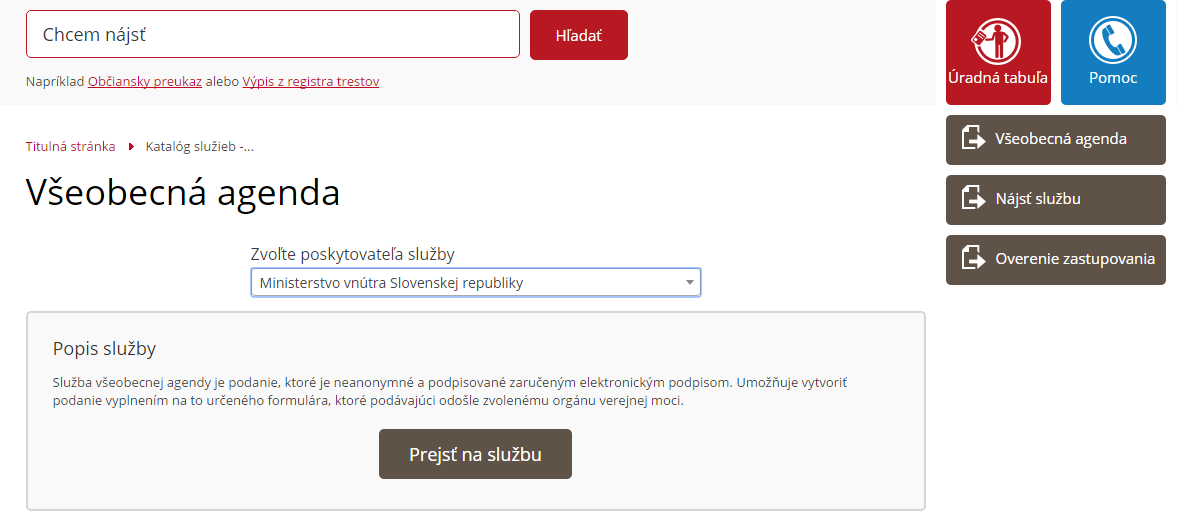 Žiadosť o vytvorenie osobného / personalizovaného prostredia pre PO
posiela sa cez www.slovensko.sk – všeobecná agenda, poskytovateľ služby Ministerstvo vnútra SR,
žiadosť zaslaná do IS Fabasoft, spracúva odbor archívov a registratúr,
štatutárny zástupca vyplní všeobecnú žiadosť, v ktorej uvedie, že žiada o vytvorenie osobného prostredia pre PO v rozsahu 
	IČO, obchodné meno, ulica, číslo domu, mesto, PSČ
osobné údaje štatutárneho zástupcu ním poverených ďalších FO, ktoré poveruje na komunikáciu za PO v rozsahu
	titul, meno, priezvisko, rodné priezvisko, dátum narodenia, rodné 	číslo, mesto narodenia, číslo občianskeho preukazu, email, telefónne 	číslo, ulica, číslo domu, mesto, PSČ
Informácia o vytvorení osobného prostredia PO bude doručené do eDesku.
Prihlásenie do osobného / personalizovaného prostredia
Prostredníctvom portálu https://portal.minv.sk s eID fyzickej osoby
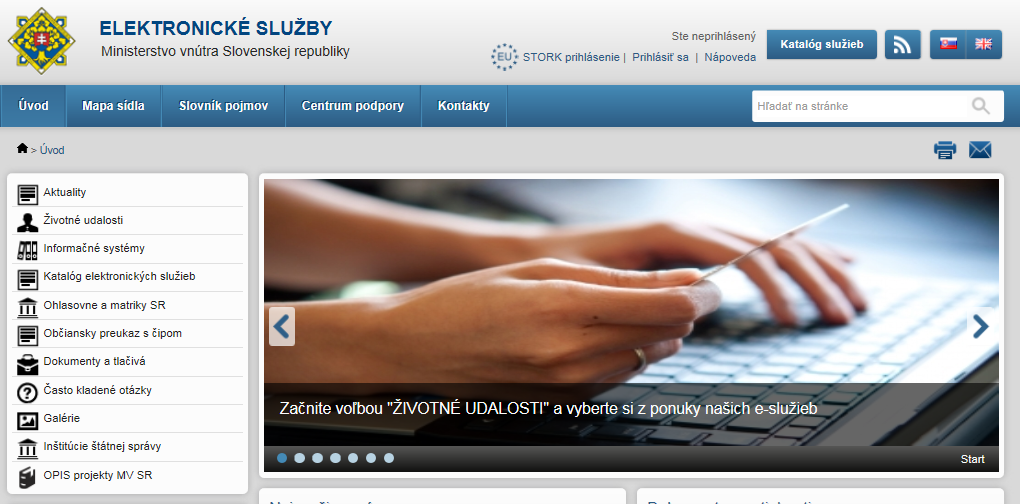 Prihlásenie do osobného / personalizovaného prostredia
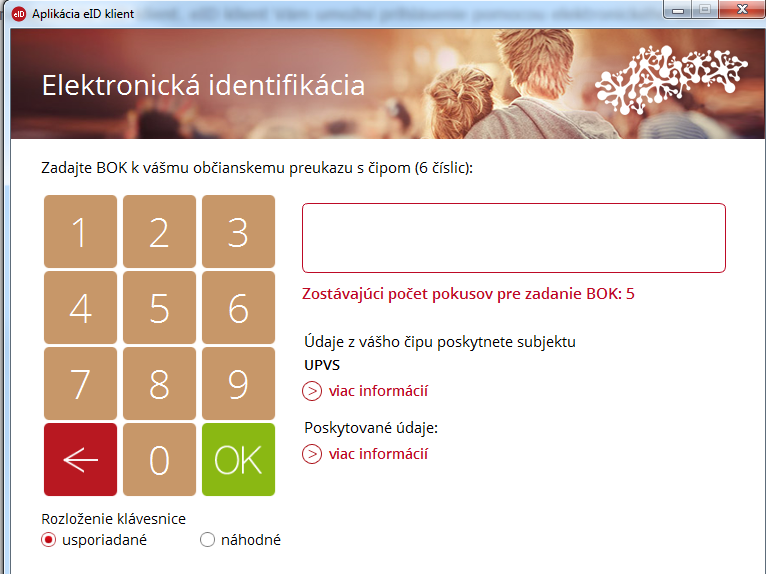 Výber subjektu pre prihlásenie – ako právnická osoba alebo fyzická osoba
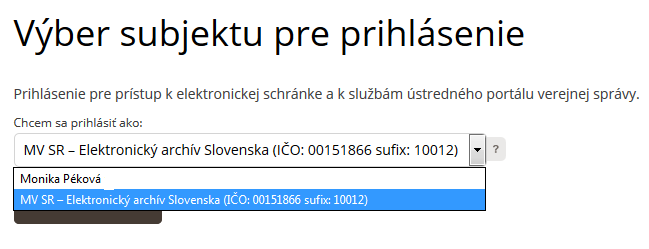 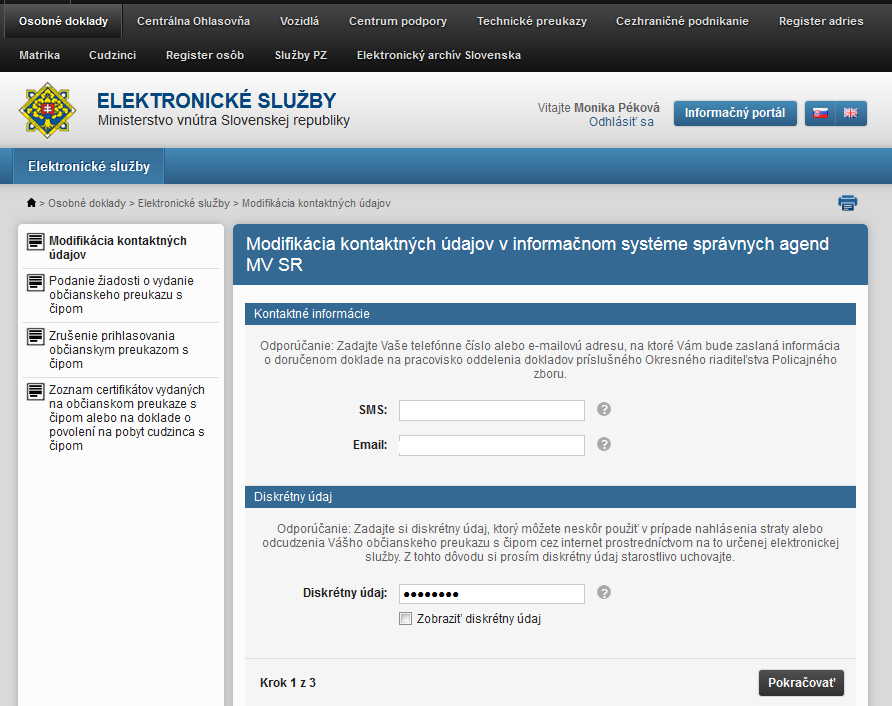 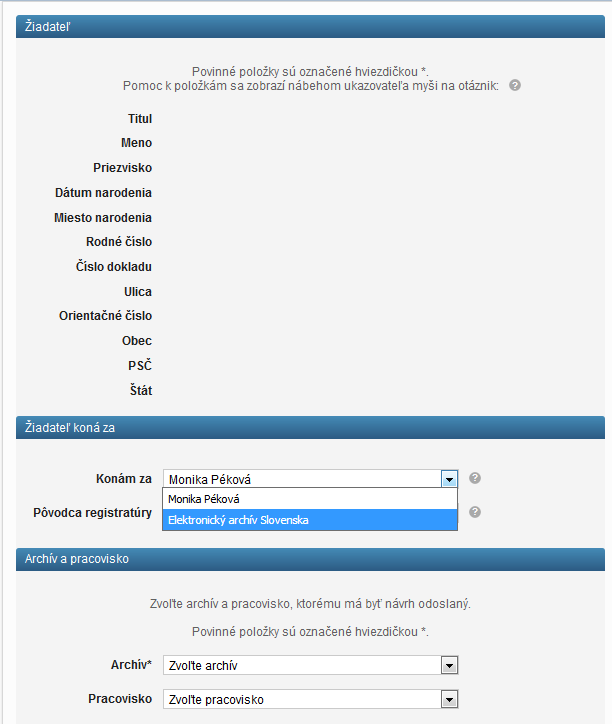 Podávanie žiadostí v mene  právnickej osoby
Žiadosť obsahuje predvyplnené osobné údaje z eID
V položke „Konám za“ zvolíte  názov právnickej osoby, v mene ktorej konáte
V položke „Pôvodca registratúry“ zvolíte „Rovnaký ako konám za – nový“